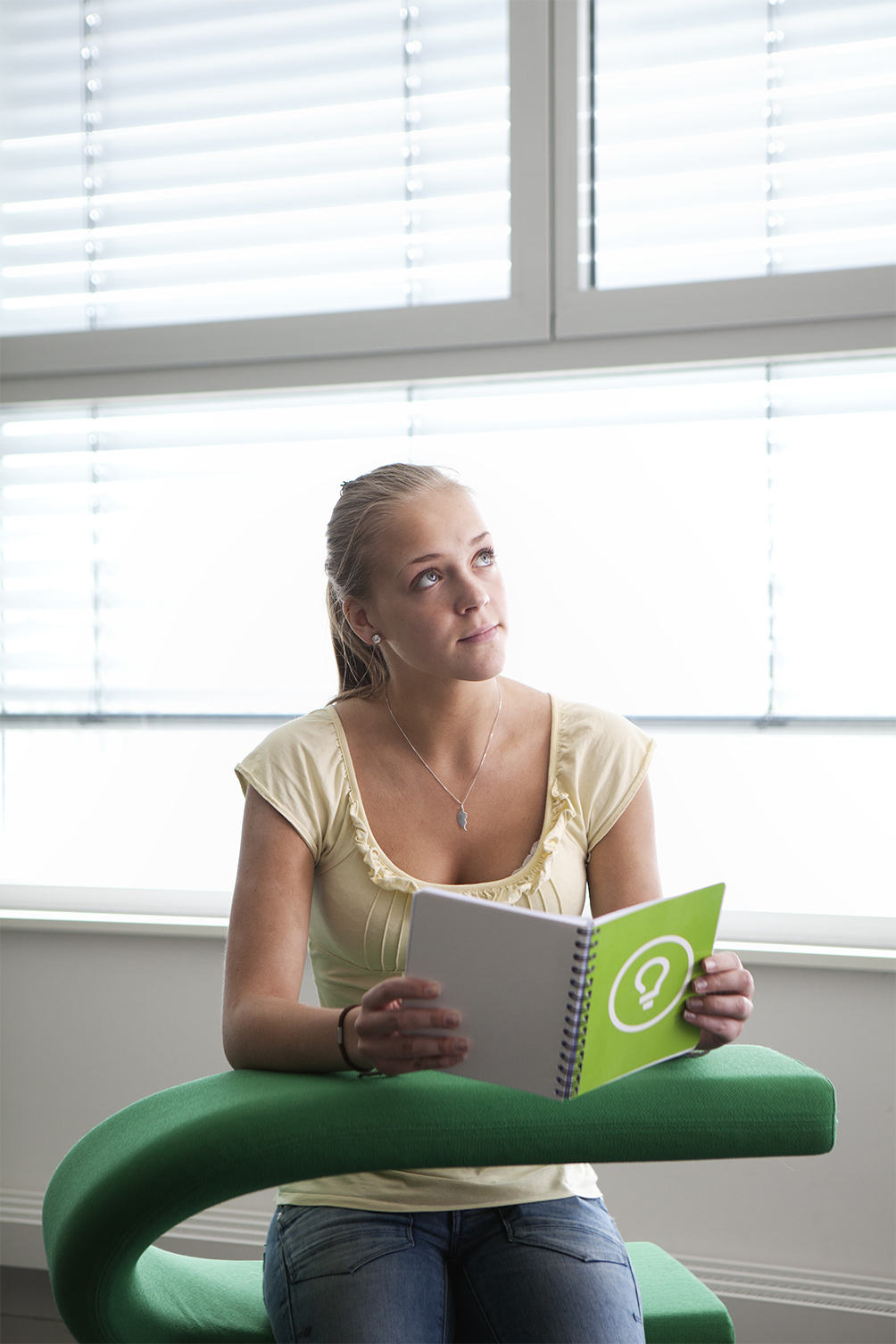 Projektrapportens innehåll
Bakgrund
Mål
Syfte
Metod
Resultat
Utvärdering
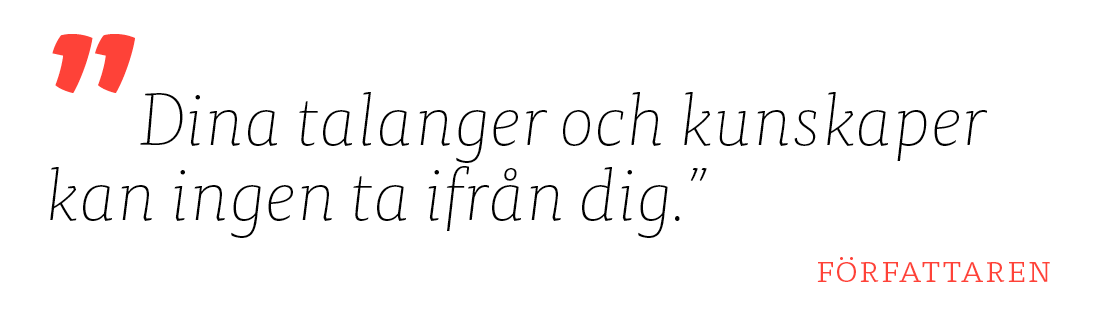 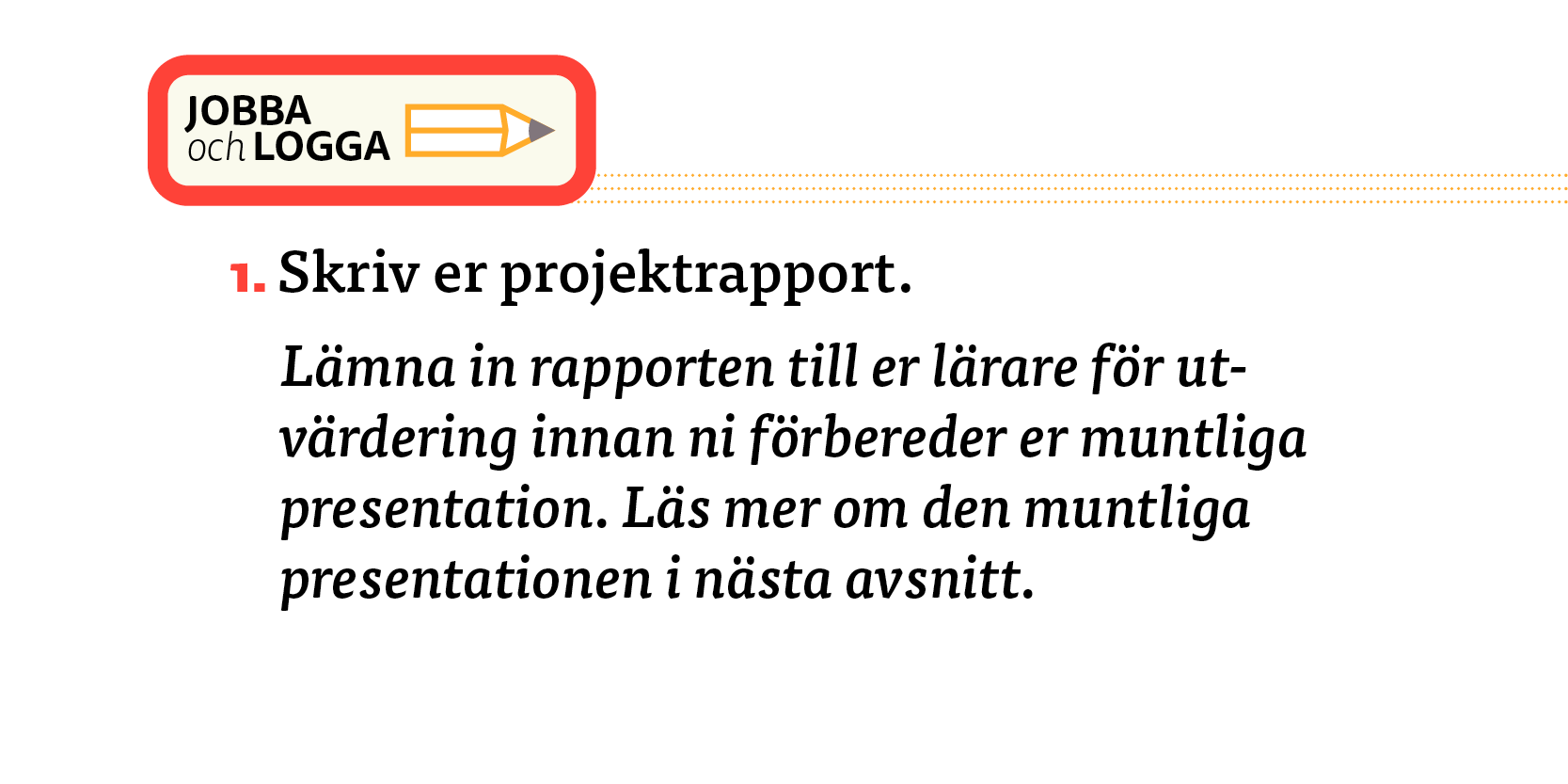